Работа в цифровой среде с помощью ЭДО. Особенности перехода, взаимодействия и вовлечения контрагентов
taxcom.ru
Компания Такском
Оператор электронного документооборота
Сдача отчетности 
через интернет
Маркировка 
Товаров
Оператор 
фискальных данных
Проверка 
контрагентов
Удостоверяющий центр
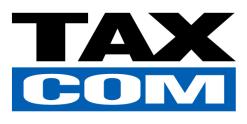 Систематизация и хранение электронных документов
Решения 1С
Комплексы готовых решений для бизнеса
Онлайн кассыи обслуживание
Онлайн кассыи обслуживание
Аналитика данных
(Big data)
Ветеринарные сертификаты
База знаний
Бесплатные вебинары
WWW.TAXCOM.RU
Электронный документооборот
Основные тренды
Изменения законодательства. Развитие технологий и ИТ-Решений по ЭДО
Проводится пилотный проект по организации системы ЭДО счетов­ фактур. Дан старт перехода ЮЛ на новую технологию по всей стране. Проект проводится Минфином России и ФНС России по г. Москве по поручению Правительства РФ от 11.11.2008 № КА-П13-6752.
Начат массовый переход и внедрение ЭДО в проектах маркировки. Налоговый мониторинг. 
Пилотные проекты по ЭТрН, кадровому ЭДО и др.направлениям
Компания «Такском» реализует первый в России пилотный проект по сдаче отчетности в электронном виде в налоговых инспекциях города Москвы
Разработана концепция развития ЭДО. 
Проекты МЧД, электронных договоров
2021-2024
2000
2017-2020
2009-2015
2002-2005
2016
2021
Безбумажная технология выводится в промышленную эксплуатацию и становится первым специализированным оператором связи
Компания «Такском» первый в России УЦ, который получил аккредитацию согласно новым требованиям закона «Об электронной подписи» от 06.04.2011 № 63-ФЗ.
Компания «Такском» одной из первых реализует 
сервисы ОФД. Активно развивает сервис роуминга
В конце 2020 года разработана «Концепция развития ЭДО», которая показывает куда мы движемся и какой намечен план по её реализации
WWW.TAXCOM.RU
Электронный документооборот
ЭДО B2b
Работа с электронными документами
Электронный документооборот (ЭДО) для работы с контрагентами
Электронный документооборот в 1C, SAP, Oracle и в других системах бухгалтерского учёта
Комплексный подход к процессу автоматизации
Доставка
за несколько секунд
Снижение 
затрат на 80 %
Экономия временина обработку до 65 %
Повышениекачества
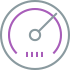 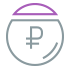 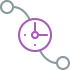 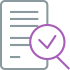 Электронный документооборот
www.taxcom.ru
решения
Решения для организации ЭДО
Web-решения
ЭДО-доступ из любой точки мира через интернет-браузер
Минимум затрат на внедрение,максимум простоты использования
Готовые встроенные
Модуль обработки документов 1С - Обмен, согласование и подписание электронных документов — прямо из 1С
Средства интеграции
Возможность внедрения ЭДО в любые информационные системы
Готовые средства разработки
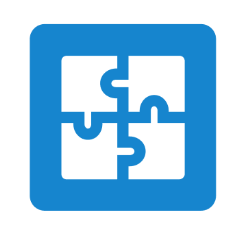 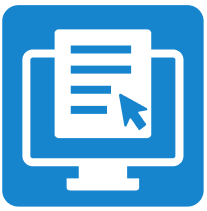 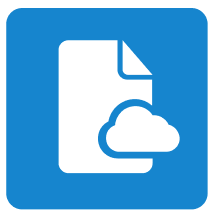 Электронный документооборот
www.taxcom.ru
Практический кейс по ЭДО
Практический кейс компании по обслуживанию кассовой техники
Цели внедрения:
Быстрое вовлечение своих контрагентов в обмен ЭД
Контроль и увеличение скорости получения документов
Экономия на бумаге и расходниках
Возможность администрирования процессов
 
Результат:
Процессы вовлечения и администрирования ведутся на стороне интегратора
Модуль ЭДО был интегрирован в учетную систему, силами технических специалистов компании. Скорость документооборота возросла. Потерь документов не стало.
Расход бумаги сократился на 2/3 (часть контрагентов отказалось от перехода на ЭДО)
Происходит администрация всех происходящих процессов
WWW.TAXCOM.RU
Электронный документооборот
Практический кейс по ЭДО
Практический кейс компании предоставлению арендных площадей
Цели внедрения:
Полностью уйти от бумажных документов
Иметь возможность направлять массово документы арендодателям в определенный период 
Уйти от возможной недоставки документов в указанный срок

Результат:
От бумаги удалось отказаться на 99%  (1% - новые арендаторы, которые в дальнейшем переходят на ЭДО)
Проблема рассылки , подписания документов решена полностью
Документы доставляются в указанные временные рамки, потерь документов нет
WWW.TAXCOM.RU
Электронный документооборот
кейсЫ по различным отраслям
Кейс 1
Парфюм
Кейс 2
Обувь
Кейс 3
Табак
Кейс 4
Шины
Кейс 5
Медиа
Общее количество контрагентов (с которыми идет уже обмен через ЭДО)
> 150
> 300
> 20 000
> 3 500
> 1 500
Количество используемых операторов со стороны контрагентов (роуминг)
8
10
10
15
6
Средний объем поставок на одного контрагента 
в месяц
6-7
3-4
4-5
7-8
30-35
Количество ежемесячно отправляемых 
документов в ЭДО
> 1 000
> 1 000
> 100 000
> 25 000
> 50 000
WWW.TAXCOM.RU
Электронный документооборот
Welcome on board
Вовлечение контрагентов в цифровую среду ЭДО
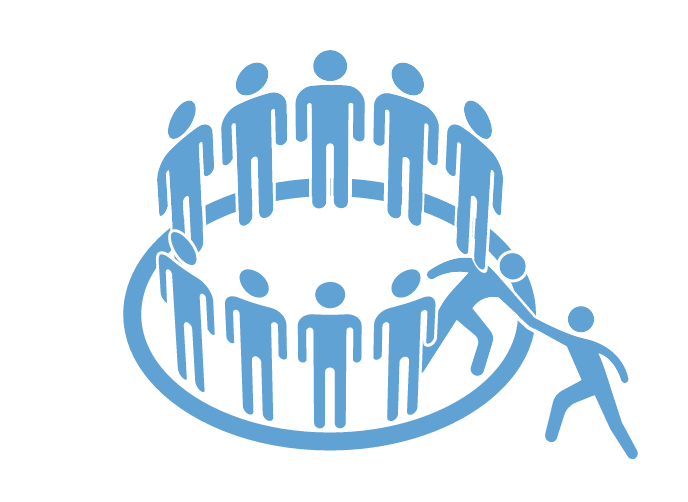 Мотивация для вовлечения  контрагентов в систему ЭДО:
Показ экономической эффективности использование ЭДО
Универсальность решений для всех категорий бизнеса
Существенная экономия времени
Варианты привлечения контрагентов: 
Бонусы и скидки при переходе на ЭДО
Принудительный переход на ЭДО - как одно из значимых условий сделки
Электронный документооборот
www.taxcom.ru
Процесс организации внедрения ЭДО
Сформировать рабочую группу
Привлечь представителей бизнес-подразделений, чьи процессы затронуты и специалистов ИТ, кто занимается обслуживанием используемых систем;
Начать с определения оптимального решения по ЭДО с точки зрения существующих бизнес- процессов компании и ИТ-инфраструктуры;
 
Оценить текущие бизнес-процессы и необходимость их изменения
Описать существующие процессы как они организованы сейчас и спроектировать бизнес-процессы после их перестроения;
Выбрать наиболее оптимальную модель их автоматизации. Составить план и программу проекта;
 
Дополнить регламенты компании и разработать методику внедрения
Добавить формулировку об изменении учетной политики в части использования электронных документов;
Определить необходимость использования и форму «Соглашения об обмене ЭД» с контрагентами;
Описать процедуру резервного копирования и хранения электронных документов;
Определить лиц с правом подписи и обеспечить их КЭП;

Организовать пилотный проект
Выделить этап тестирования для отладки внедренных решений и оценки произведенных изменений;
Доработать информационные системы, внести изменения в существующие и проектируемые бизнес-процессы;
Определить дату перехода на промышленную эксплуатацию ЭДО; 
При необходимости, подписать соглашение об обмене электронными документами с готовыми к переходу на ЭДО контрагентами;
 
5.   Выбрать схему вовлечения контрагентов к переходу на ЭДО
5 ключевых этапов
WWW.TAXCOM.RU
Электронный документооборот
Спасибо за внимание
Taxcom.ru
Сергей Анисимов
anisimov@taxcom.ru